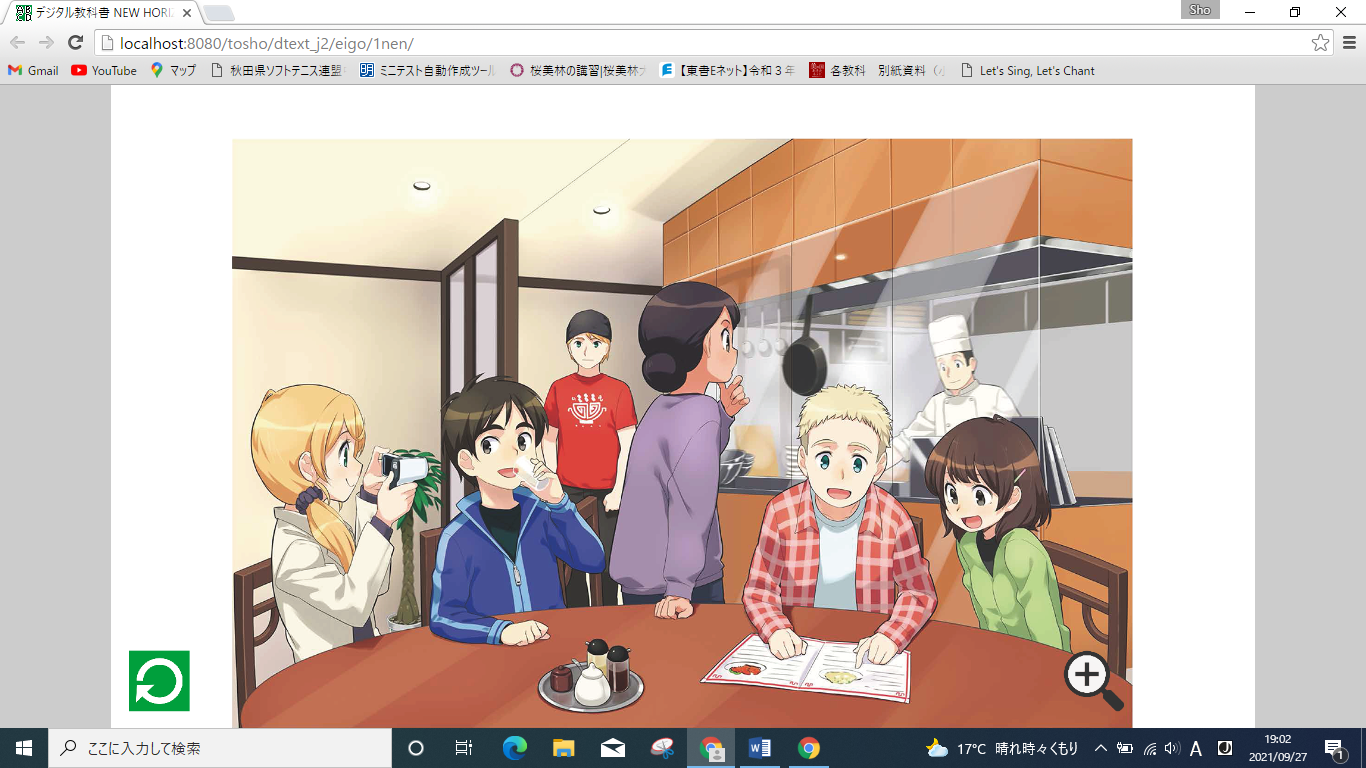 A
B
C
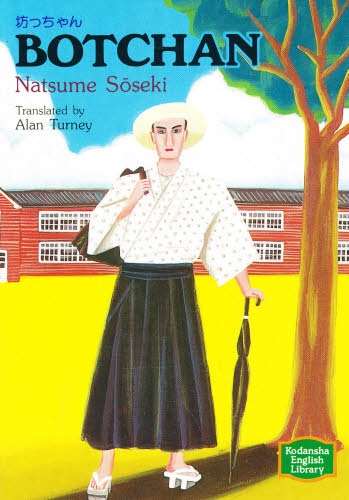 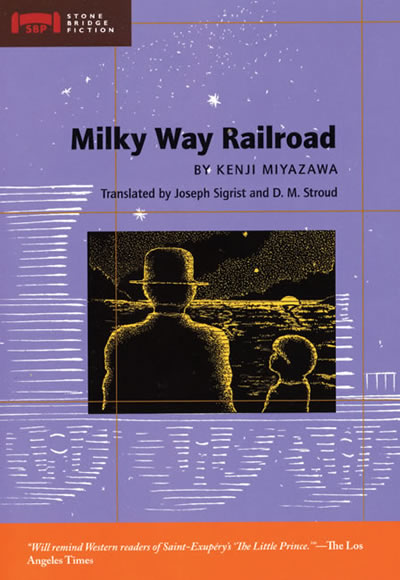 A
B
C
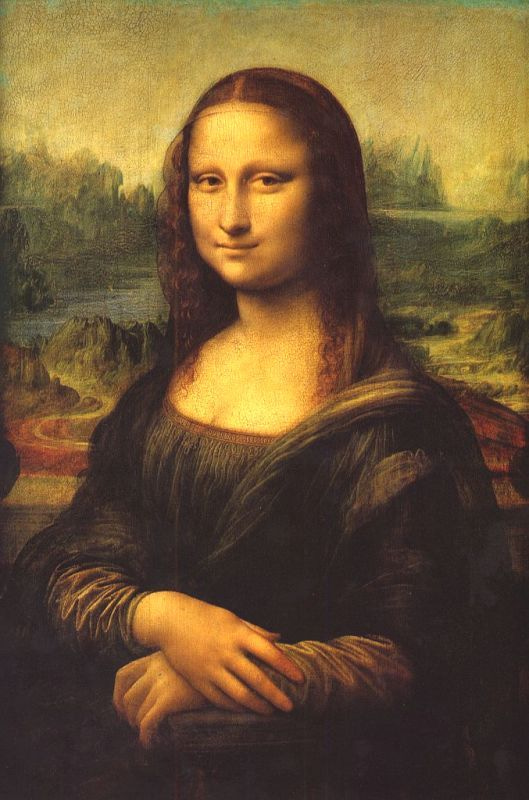 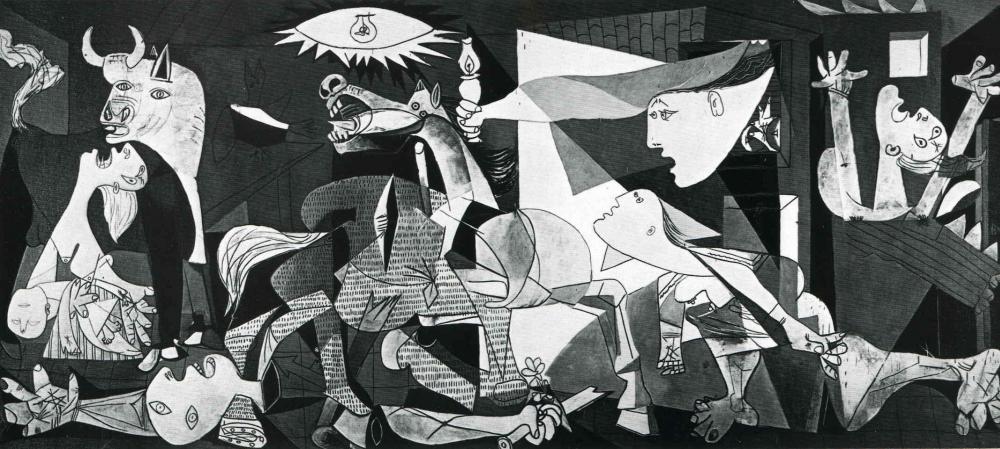 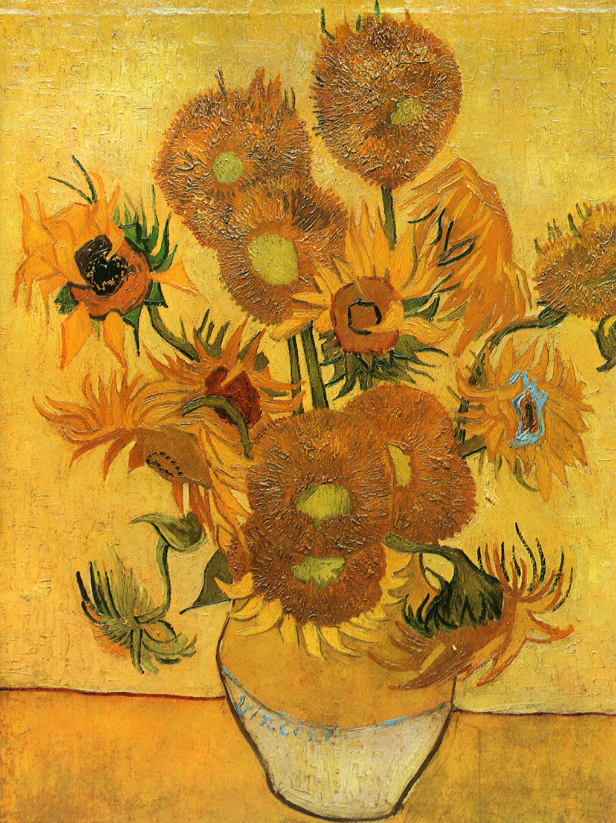